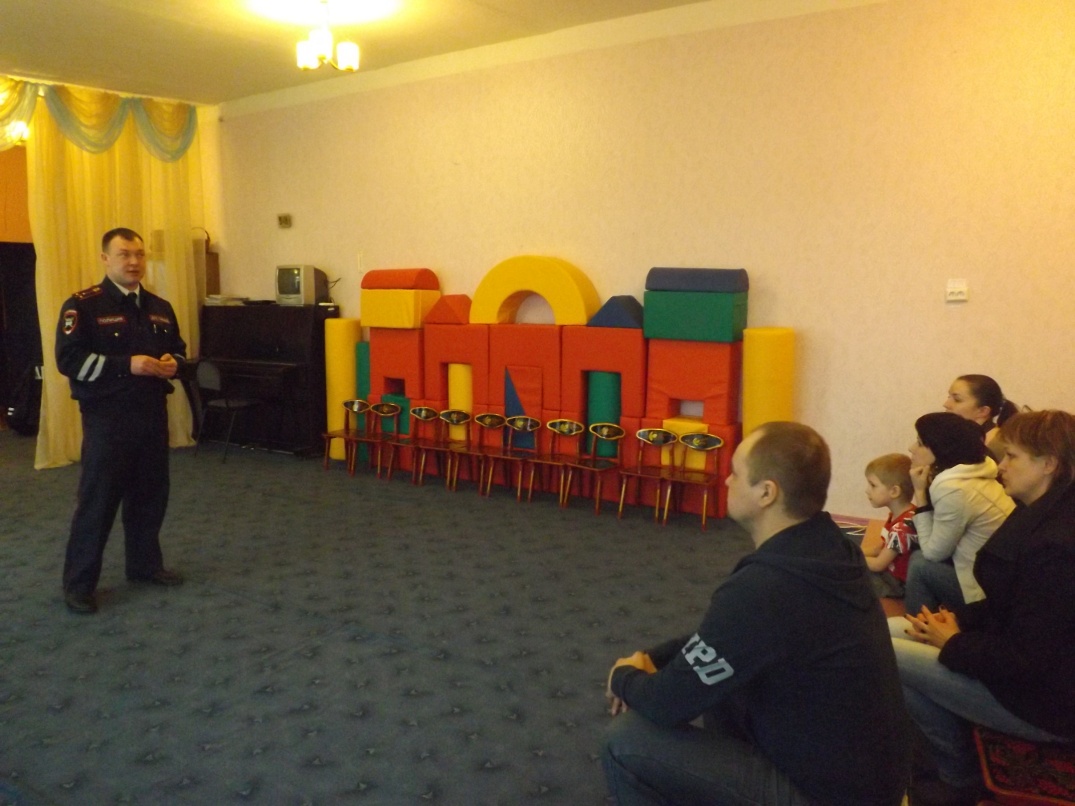 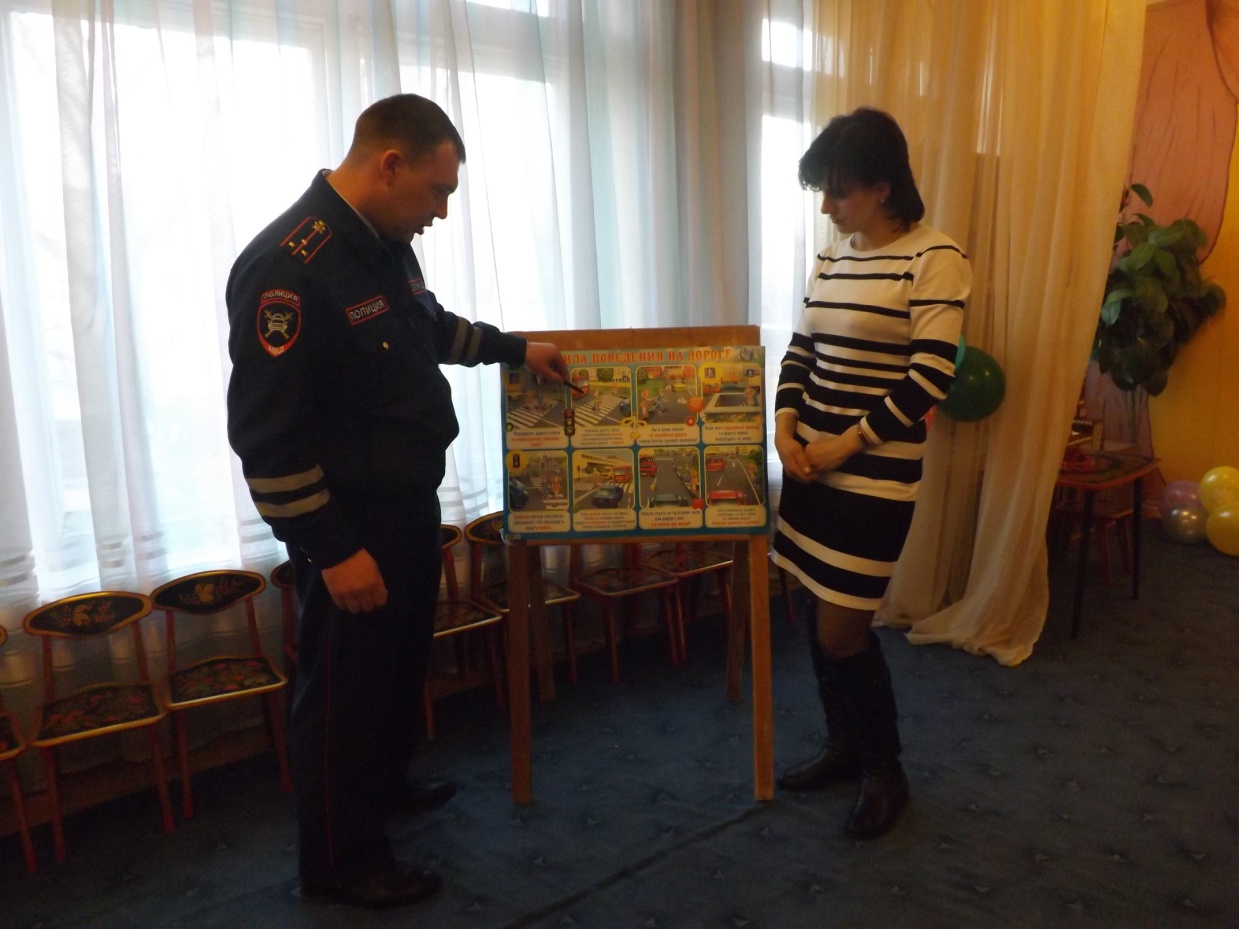 Семинар по ПДД с инспектором пропаганды
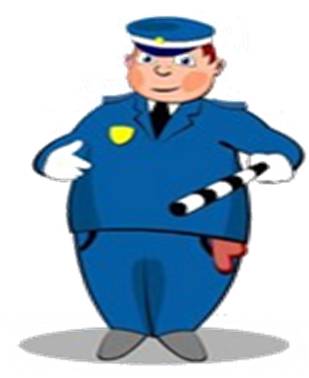 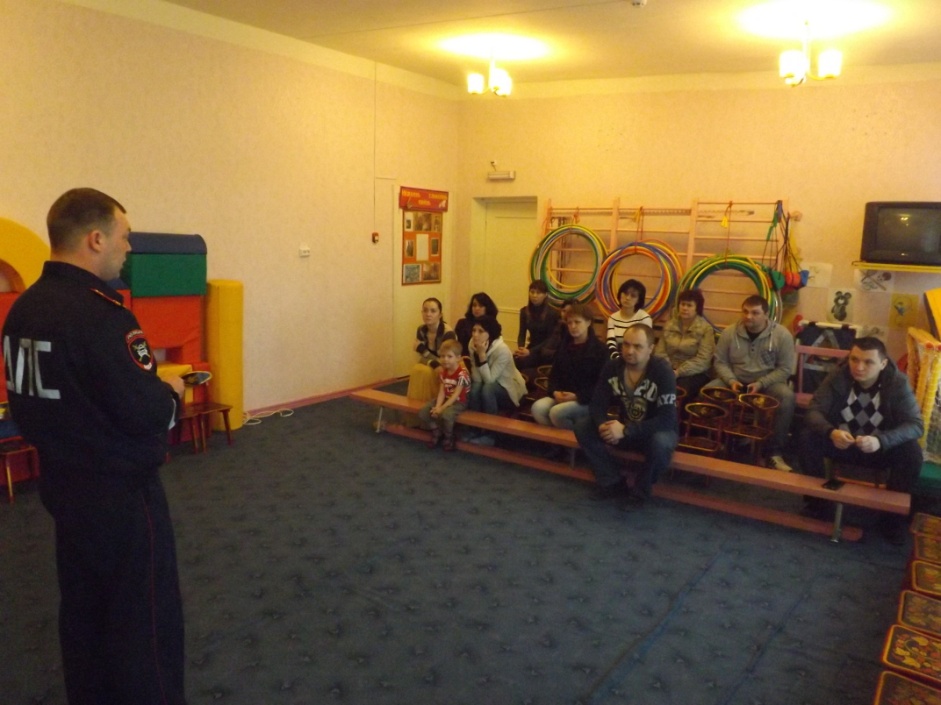